יום רצח רבין - האמת, המחלוקת והמידות הטובות
רקע:
מחלוקת קשה קרעה את החברה הישראלית באותן שנים של אוסלו וגם אח"כ בימי תהליך ההתנתקות. 
מחלוקת זו עדיין מלווה אותנו, כמו גם מחלוקות אחרות קשות לא פחות.
רצח רבין בדיעבד צריך להיות תמרור אזהרה – 
על המחלוקת להישאר בגבולות המותרים לה! יש ללמוד כיצד מנהלים מחלוקת.
ואף יותר מכך, יש להכיר בערכה המהותי של המחלוקת.
תרבות ישראל היא תרבות של מחלוקת. 
בדף זה ננסה לעמוד על הרעיון העמוק של קיום תרבות של מחלוקת, ועל הקשר שבין המחלוקת, דרכי ניהולה והקשר של המחלוקת למידות הטובות.
ב. מחלוקת, ה'אמת' ומידות טובות
שלש שנים נחלקו בית שמאי ובית הלל. 
הללו אומרים הלכה כמותנו והללו אומרים הלכה כמותנו. 
יצאה בת קול ואמרה: "אלו ואלו דברי א-להים חיים הן והלכה כבית הלל".
וכי מאחר שאלו ואלו דברי א-להים חיים מפני מה זכו בית הלל לקבוע הלכה כמותן? 
- מפני שנוחין ועלובין היו, 
- ושונין [מציינים/לומדים את..]  דבריהן ודברי בית שמאי 
- ולא עוד אלא שמקדימין דברי בית שמאי לדבריהן. 
תלמוד בבלי, מסכת עירובין, דף יג, עמוד ב
א. ריבוי דעות – בניין של[ו]ם

כי הבניין יבנה מחלקים שונים, והאמת של אור העולם תבנה מצדדים שונים, 
וכל השיטות יתבררו, ואלו ואלו דברי אלוהים חיים, מדרכי העבודה והחינוך השונים [...] שבזה יתישרו הדברים ולא יהיו סותרים זה את זה. 
וריבוי הדעות שבא על ידי השתנות הנפשות, 
דווקא הוא מעשיר את החוכמה וגורם להרחבתה ויוכר שאי אפשר היה לבנין השלום שיבנה אלא על ידי כל אותן ההשפעות הנראות כמנצחות [נלחמות] זו את זו .
הראי"ה קוק, מתוך סידור עולת ראי"ה א, עמוד ש"ל
ג. לא הכל מן אללה
מילים ולחן: איזי

כולם בסך הכל בני אדם 
הזמן על הכדור פה זמני ואם לא אנסה להבין מי אתה, 
אז איך אני אדע מי אני ?מרוב כל השקרים אני הלכתי לחפש את האמת בעצמי והוא שומר עליי כן הוא שומר אבל משאיר את הבחירה בידיים שלי 
לא הכל מן אללה כי אם לא נקבל אחד את השני גם היושב למעלה לא יצילנו מידינו 
לא הכל מן אללה כי אם לא נקבל אחד את השני גם היושב למעלה לא יצילנו מידינו 
עד מתי, נדביק תוויות ניכנע לחשיכת הדעות הקדומות? I&I  - קיבוץ גלויות או ג'ונגל מפוצץ בנחשים ואריות? אני חי בין אלו שאיבדו את התקוות לבין אלו שאיבדו את הראש הלוואי נמצא טיפת חמלה לאלו שסובלים כי לא נעים להם לדרוש
שאלות לעיון והעמקה:
א. ריבוי דעות – בניין של[ו]ם
מדוע בא ריבוי הדעות לפי הרב קוק, ומהו היתרון שלו?  
ב. מחלוקת,  ה'אמת' ומידות טובות.
מה משמעות הביטוי "אלו ולאו דברי א-לוהים חיים" בהקשר של המחלוקת? 
מהן שלוש הסיבות שבגללן נקבעה הלכה כבית הלל? מהי הסיבה העיקרית לדעתכם?
האם הסיבות הללו מסבירות מדוע בית הלל הגיעו תמיד לאמת או שהן מציינות יעד אחר בהכרעת המחלוקת? מה ניתן להבין מכאן על תרבות הלימוד היהודי?
ג.  לא הכל מן אללה
מהי הדרך הנכונה לדעת מי אתה לפי הקטע המודגש בשיר? ומהו הדגש ש"לא הכל מן אללה"?
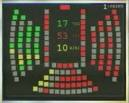 הנחיות למעביר הדף:
הרעיון הכללי של הדף הוא להבין שהמחלוקת היא טובה. רק דרך המחלוקת נוכל להגיע לאמת משמעותית ומורכבת. 
ללא המחלוקת נשאר חד צדדים ובעלי ראיית עולם מצומצמת.
כמו כן אנחנו מבקשים להראות שבמחלוקת, המידות הטובות הן תנאי הכרחי לקיומה של מחלוקת מפרה וקרובה לבירור האמת.

המקור הראשון של הרב קוק:
אפשר לתת הקדמה קצרה על הרב קוק: רב אורתודוקסי שעלה לארץ לפני מחמת העולם הראשונה בתקופת העלייה השנייה. בעל תודעה ציונית. התמנה לרב של יפו והמושבות. ראה את אנשי העלייה השנייה ואח"כ השלישית באור חיובי למרות שגם התווכח איתם על נטישת ההלכה. לאחר מלחמת העולם הראשונה התמנה להיות הרב הראשי הראשון לארץ ישראל, והקים את הרבנות הראשית. היה הוגה דעות שכתב הוגות מקורים מורכבת ומרתקת. הרחבה: בויקיפדיה.
במקור זה הרב קוק טוען ארבע טענות זו על גבי זו
א. האמת מורכבת 
ב. הדרך להגיע אליה היא בריבוי דעות, דרך המחלוקת
ג. בסופו של תהליך, נבין איך הדעות השונות מתחברות לתמונה שלמה שטובה מתמונה החלקית של הדעות החולקות כל אחת לעצמה.
ד. מלחמת הדעות היא תנאי לבניין שלם שמביא לשלום. 

המקור השני מהתלמוד הבבלי
במקור זה מובאת אמירה של חכמים שמדברים על המחלוקת הקשה והרחבה שהייתה בין שתי מפלגות – בתים בשלהי בית שני – בית הלל ובית שמאי. 
הבעיה שהחכמים המאוחרים קובעים שגם בית הלל וגם בית שמאי צודקים! בלשונם דברי שני הבתים הם 'דברי א-לוהים חיים'
נצבה בפני החכמים היא מה צריך לעשות למעשה? האם לנהוג כבית שמאי או כבית הלל? כלומר - מהי ההלכה? על שאלה זו התשובה הייתה שהלכה כבית הלל.
ברוב המקרים הנטייה להבין את משמעות ההכרעה – הלכה כבית הלל – כהכרעה מי צודק!
התלמוד מתנגד למסקנה זו. כלומר למרות שההכרעה המעשית היא כבית הלל, יש אמת גם בדברי בית שמאי.
אם כך נשאלת השאלה אז למה ההלכה כבית הלל באופן כל כך גורף?
תשובת החכמים מפתיעה, ואינה קשורה בהכרח להגעה אל האמת הרעיונית: 
א. מפני שבית הלל הם בעלי מידות טובות – נוחים  ועלובים. ב. מפני שבית הלל בלומדם את הסוגיה למדו גם את דעתם של בית שמאי, ולא רק זאת אלא שקודם למדו את בית שמאי ורק אח"כ את דעתם (וזה אומר שהם הצליחו תמיד להבין גם את האמת שבדעתם של בית שמאי, וזהו כוחם).
משמעות דברים אלו היא: ההכרעה אינה אפה שהטיעון הוא יותר חד או חכם או אפה שהאינטלקט יותר חזק. 
הסיכוי שמשהו יכוון יותר לאמת היא מפני שהוא מבין את תפיסת החלוקים עליו, מפני שהוא יודע לייצג את דעת המתנגדים. ממילא סיכוייו לכוון יותר לאמת היא גדולה יותר. משמע החתירה לאמת איננה רק בשכל. היא תלויה הרבה מאוד גם במידות הטובות. שהרי השכל שלנו מאוד מושפע מאגו ומידות רעות אחרות. בנקודה זו אפשר ורצוי להרחיב ולהעמיק.
מכאן אנו מבינים יותר את המהות של תרבות הלמידה היהודית, מידות טובות כדרך הטובה ביותר להגיע אל האמת, מתוך מחלוקת וריבוי דעות

המקור השלישי – לא הכל מן אללה
שיר זה מדגיש שני מוקדים. 
המוקד הראשון הוא החובה שבהיכרות עם האחר על מנת להגדיר את העצמיות של האדם.
המוקד השני הוא ש"לא הכל מן אללה", זאת אומרת שישנם דברים שהם לחלוטין תלויים בנו, ואחד מהם הוא עבודת המידות על מנת לתת מקום לאחר ולמהותו. בנוסף, מוקד זה מוסיף שלפעמים יש נטיה לפעול בשם האל ובכך להפסיד את המידות הטובות ואת ההיכרות עם האחר.
טקסט